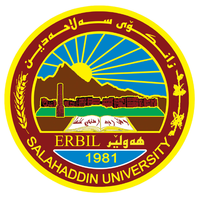 Salahaddin University-ErbilCollege of EngineeringDepartment of Water Resources EngineeringFirst Year Students1st  Semester
Mathematics I
Application of Derivative (Ch.3)
Shawnm Mudhafar Saleh
shawnm.saleh@su.edu.krd
Application of derivatives
The most important application of derivative it shows how to calculate the:

Rate of change
How to graph functions
How to find the max. and min. values
3.1. Related Rate of Change:
It means to find the rate at which some quantity is changing by relating the quantity to some other quantities where rate is known (such that how water level drops or rises while it pumps or drain.)

Example	Pumping Out a Tank
How rapidly will the fluid level inside a vertical cylindrical tank drop if we pump the fluid out at the rate of 3000 l/min.?

Example	 A rising balloon
A hot air balloon rising straight up form a level field is tracked by a range finder 500ft from the liftoff point. At the moment the range finder’s elevation angel is π/4, the angle is increasing at the rate of 0.14 rad/min. how fast is the balloon rising at that moment?
3.1. Related Rate of Change:
Example	Filling a Conical Tank
Water runs into a conical tank at the rate of 9 ft3/min. the tank stands point down and has a height of 10 ft and a base radius of 5 ft. how fast is the water level rising when the water is 6 ft deep?

Example
Track A traveling east at 40 km/hr and track B traveling north at 30 km/hr. how fast is the distance between tracks changing when A is 4 km from point of intersection and B is 3 km from the same point?